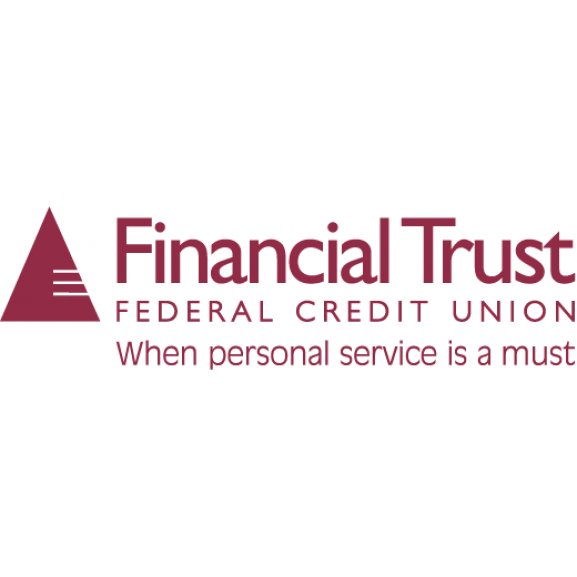 MGS 351 Final Project
Group 4:
Mehtab Anwar, Mi Jang, 
Mitchel Victor, Zachary Wydysh
Background Of Project
Financial Trust Federal Credit Union
Local, Non for Profit financial institution

5 branches all over Western New York

Service anyone who lives, works or worships in Erie County

Offers a multitude of products and services
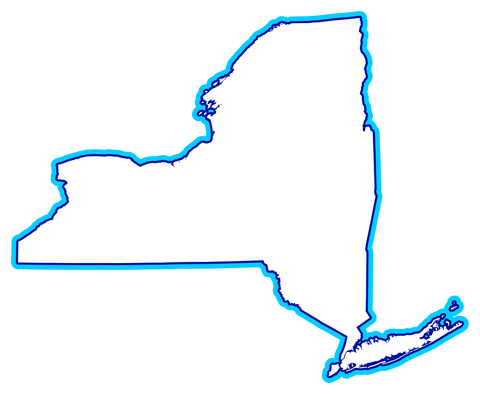 [Speaker Notes: Zachary]
Business Problem/Opportunity and Identification of Business Value
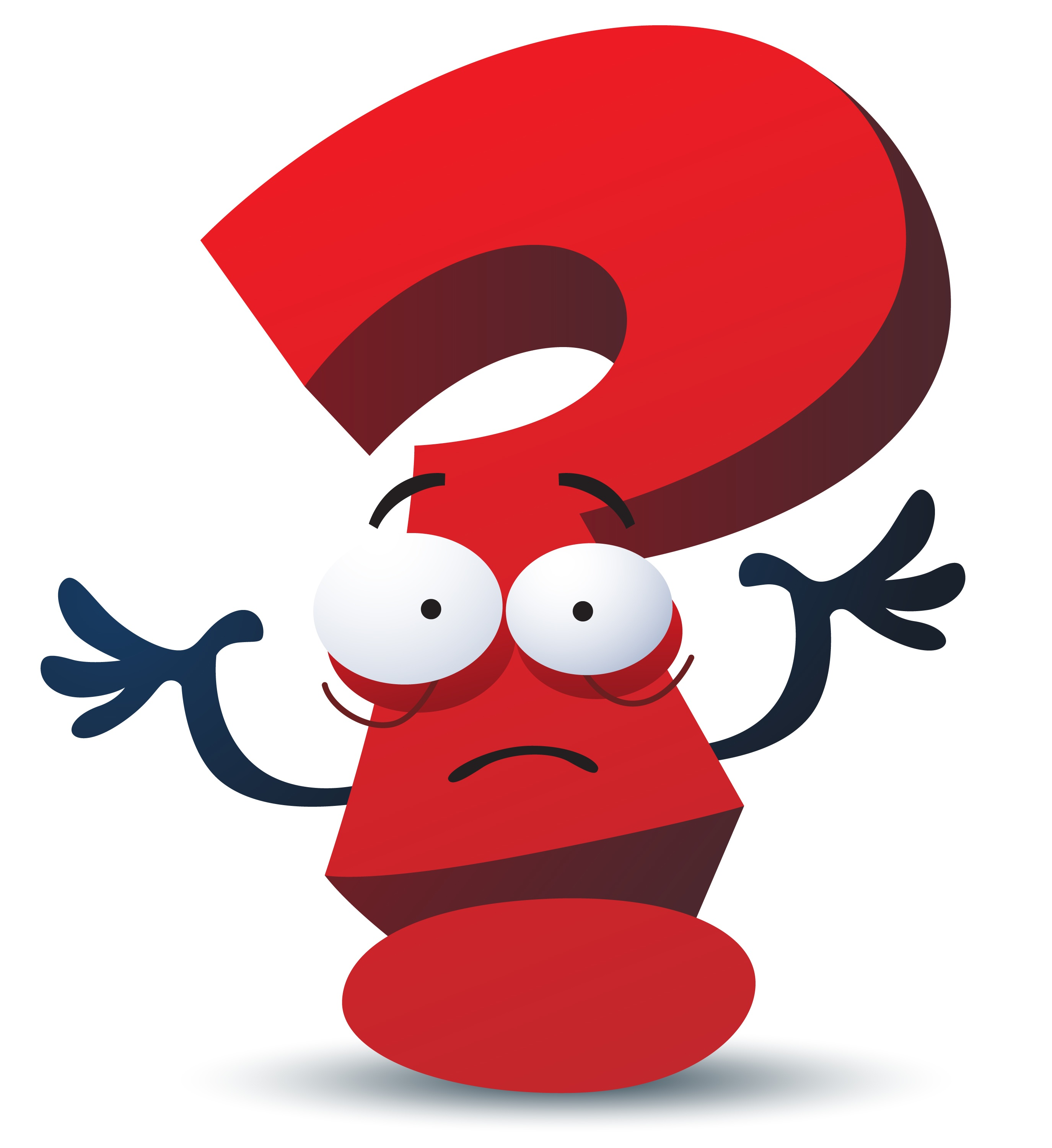 Currently taking paper applications only
Time consuming
Highly disorganized
No recourse if lost
Difficult to analyze
Cluttered office space 
Difficult to share information
[Speaker Notes: Mitch]
Database Design Overview
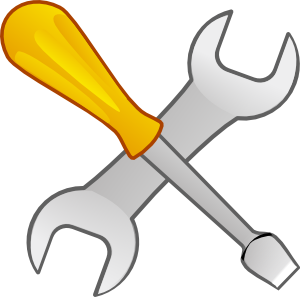 Broken down into 4 tables 
4 (1:M) relationships between tables 
Multiple queries ran to form reports
Five reports to help analyze loan processing 
Many macros to strengthen overall design
[Speaker Notes: Mi]
User Interface Design
Switchboard guides user through database
Simplicity
Easy to navigate through forms
Reports are easily read
Can pull reports at any time
Macros run automatically
Consistency throughout database

Overall user friendly
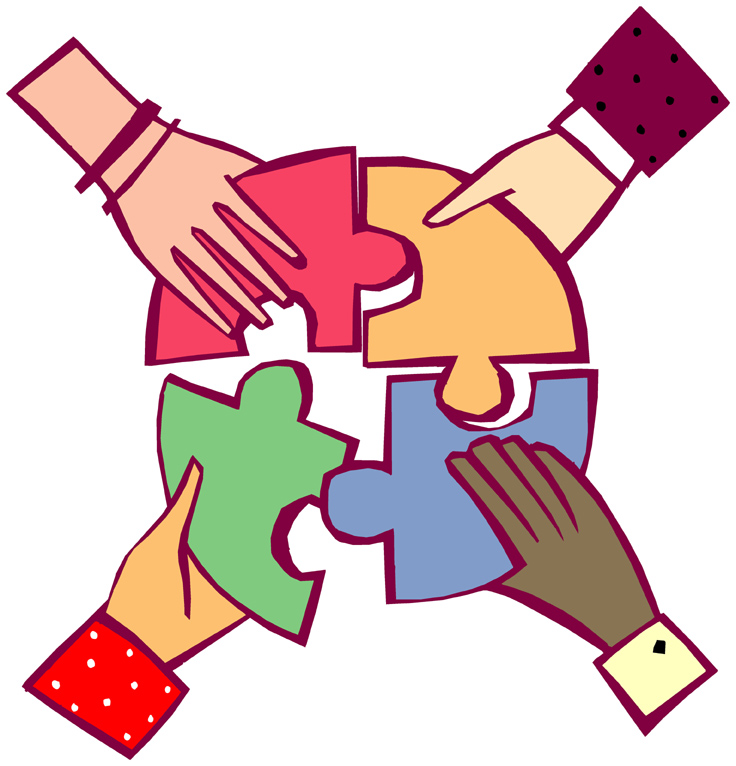 [Speaker Notes: Mehtab]
Project Demonstration
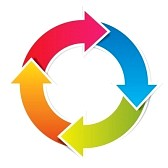 www.mgs351group4.weebly.com
[Speaker Notes: Zach]
Conclusion
Developed a new, highly functional, user friendly set of operations
Will be learning curve 
Will alter business practice for the better
Holds employees more accountable 
Easier to track information 
More efficient = potential increase in profit
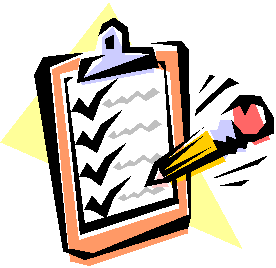 [Speaker Notes: Mehab]
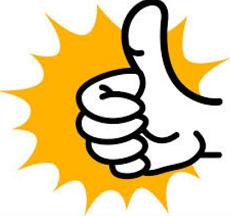 The End